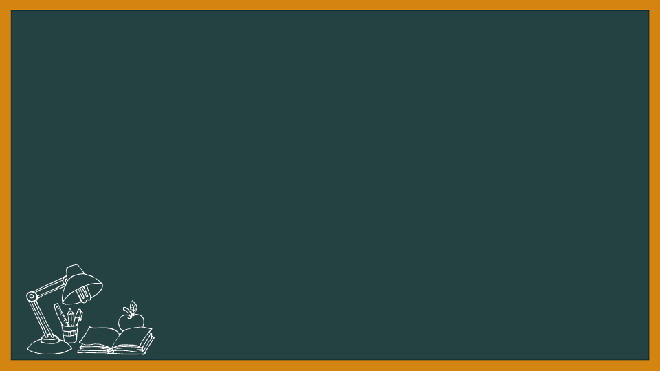 动车速度：200千米/时
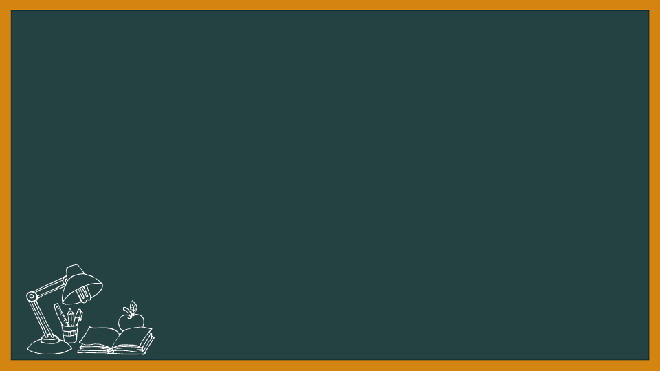 狮子林：  门票：40元/张
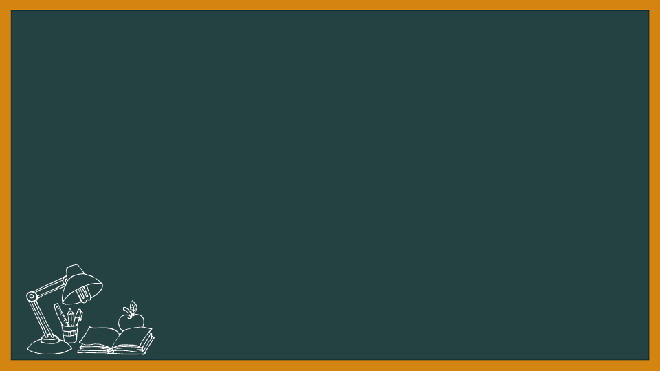 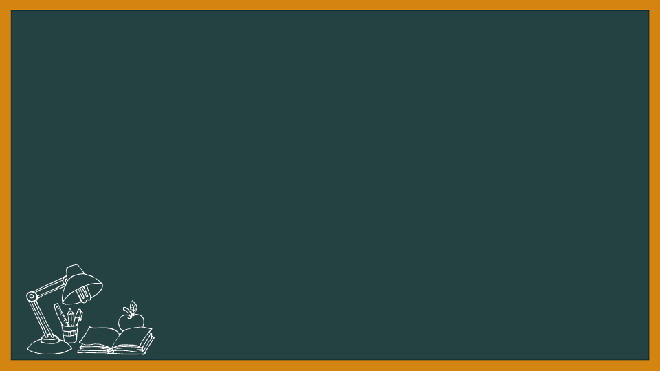 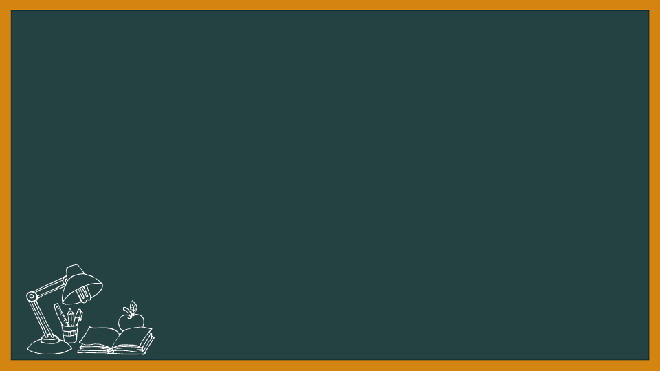 请写出几组路程和所对应时间的比，并求出比值。
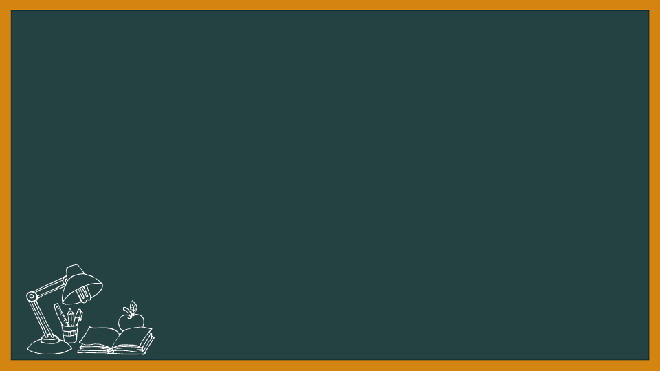 总价和数量成正比例关系吗？
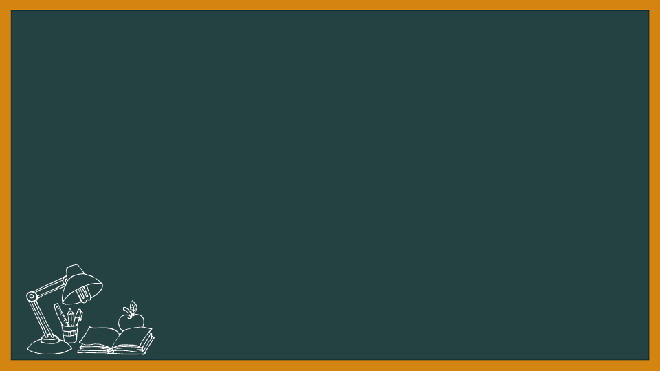 观察这两张表，说说怎样的两种量是成正比例关系的？
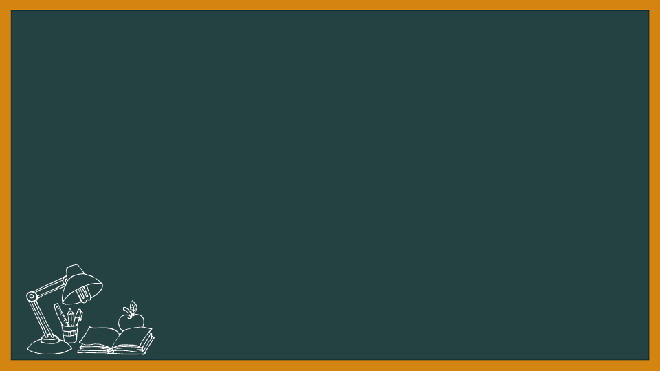 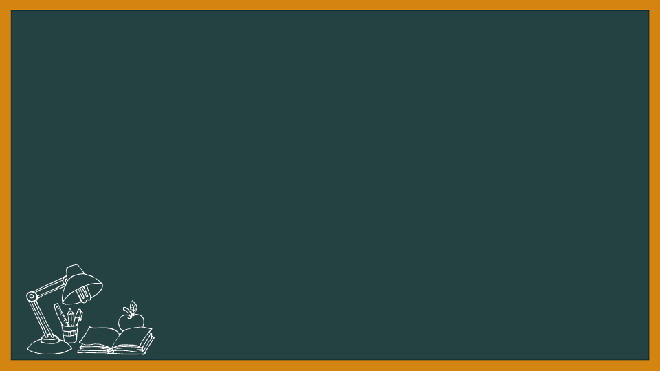 正方形周长和边长成正比例关系吗？

正方形面积和边长呢？
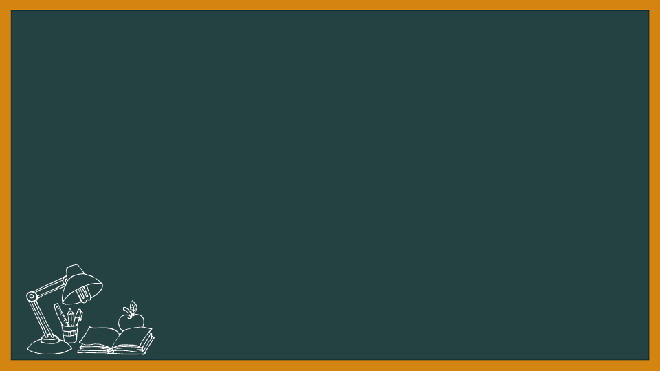 表中的两种量成正比例关系吗？
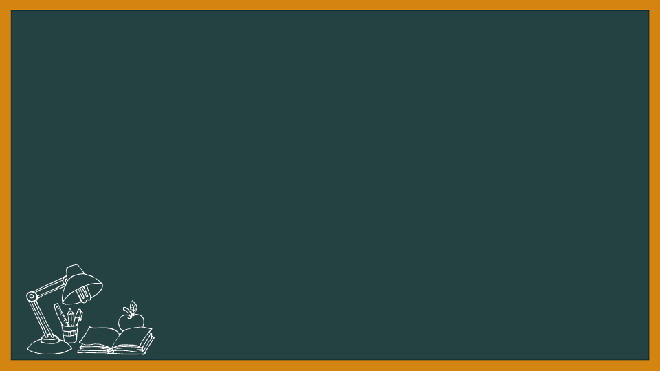 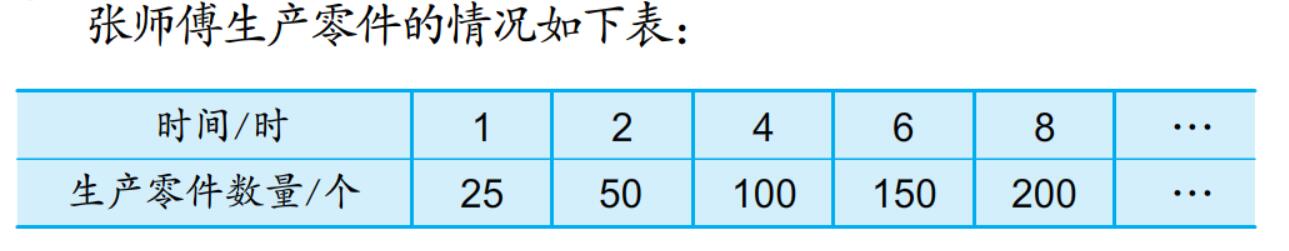